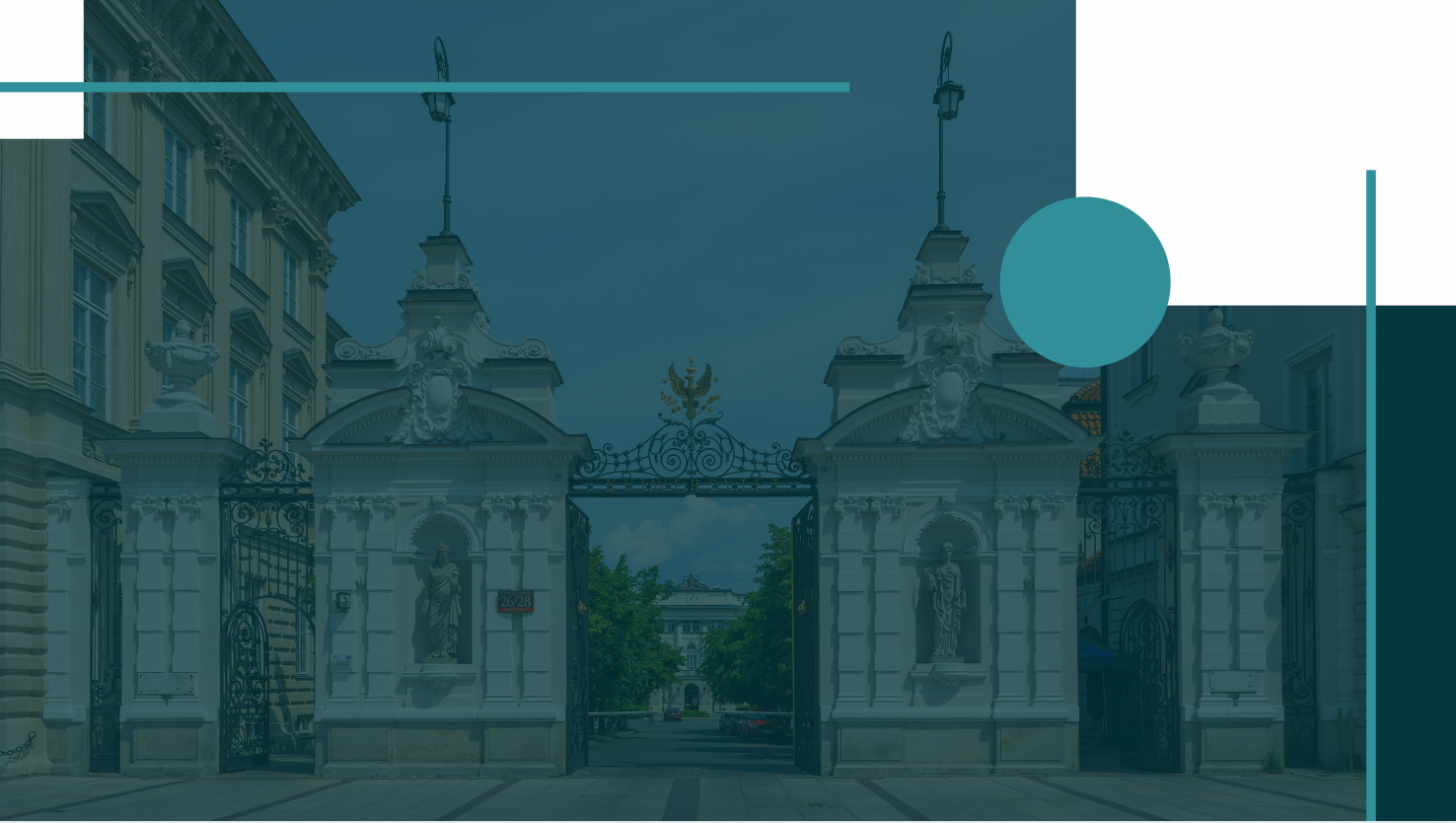 UNIWERSYTET WARSZAWSKI
Szkoła Języków Obcych
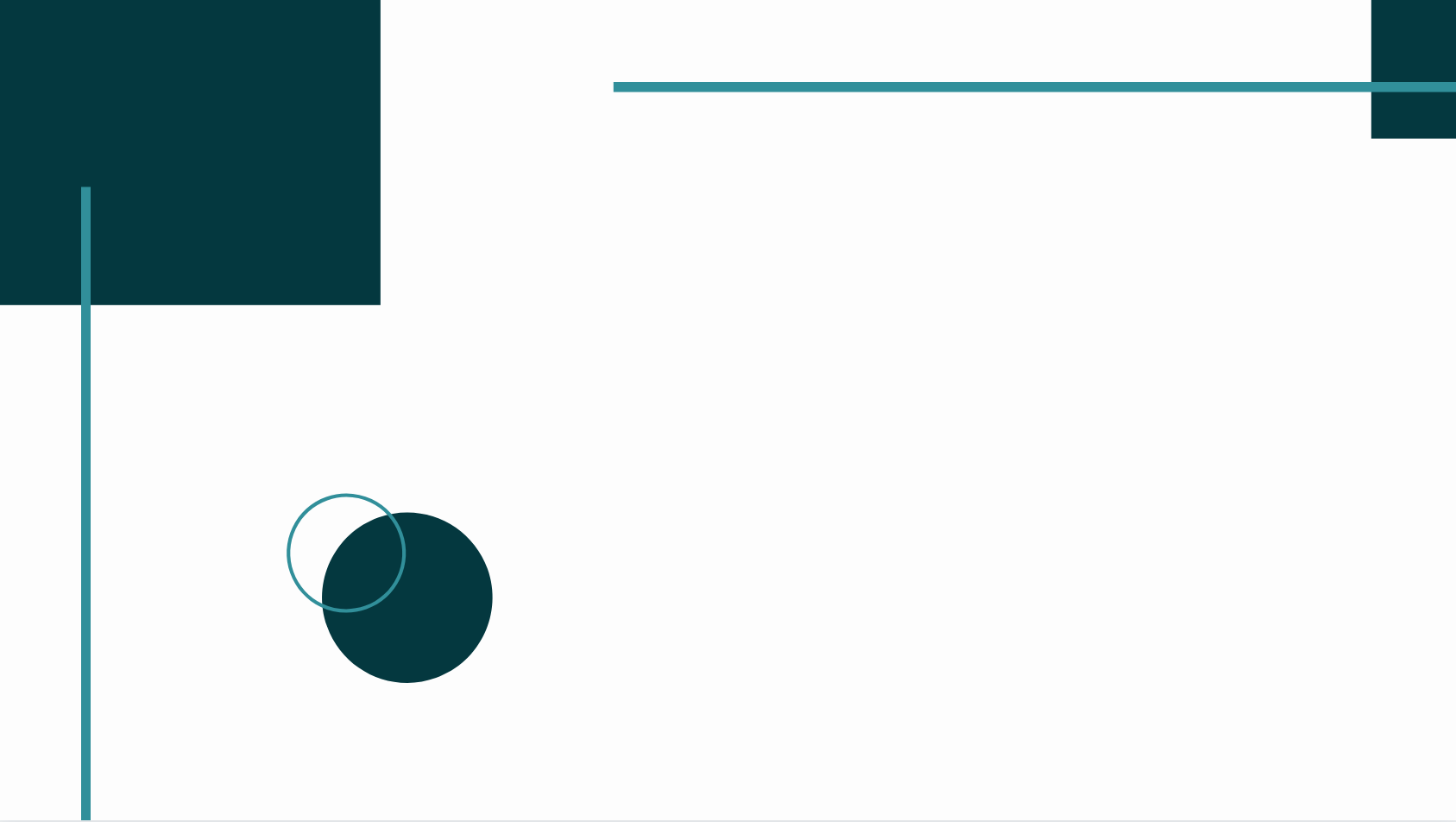 Jakich języków mogę się uczyć w SzJO UW?
angielskiego
rosyjskiego
francuskiego
niemieckiego
hiszpańskiego
włoskiego
norweskiego
szwedzkiego 
niderlandzkiego
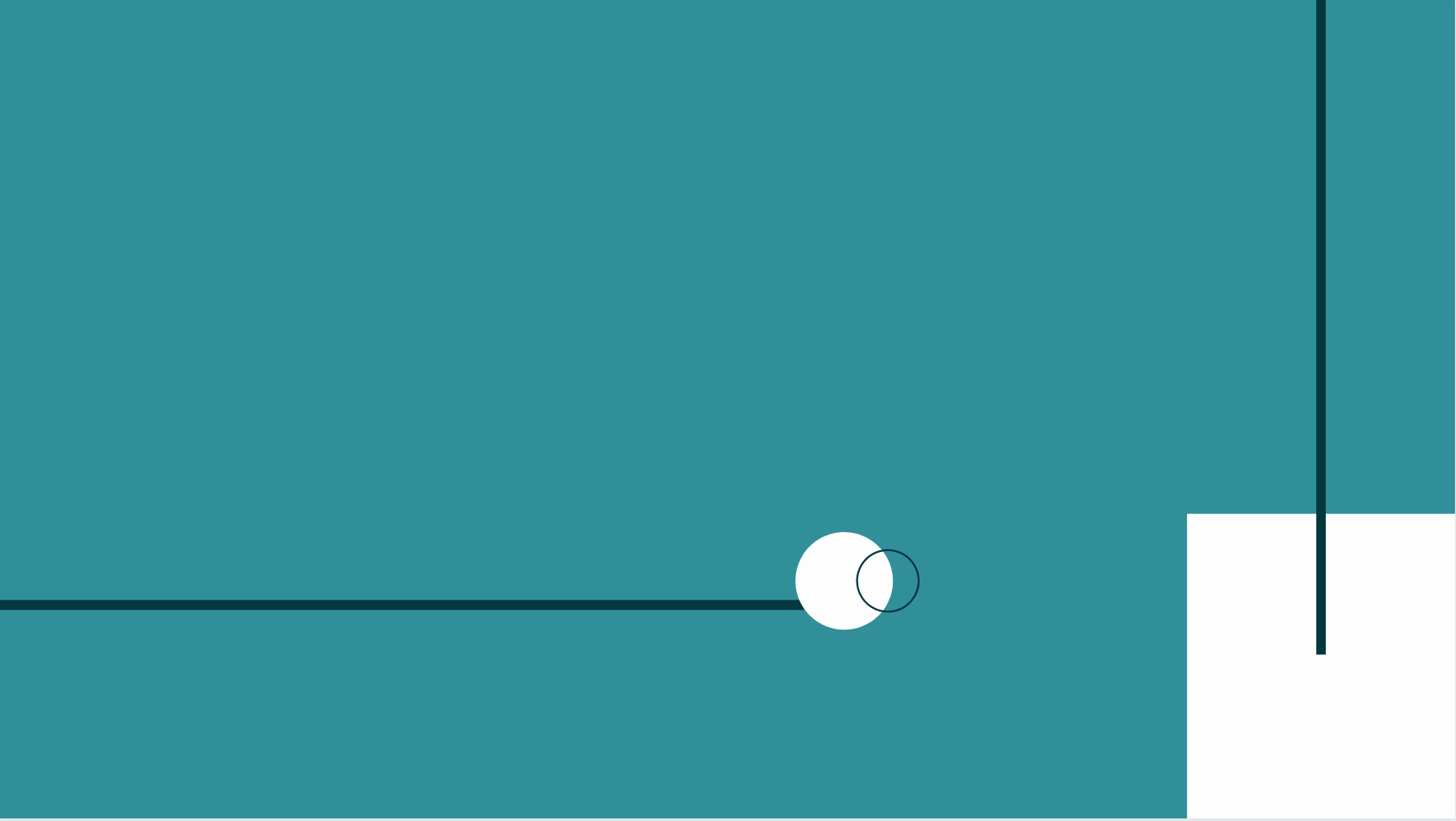 Z ilu godzin lektoratu mogę skorzystać w czasie studiów?
Studentowi studiów dziennych i wieczorowych I stopnia 
przysługuje 240 godzin lekcyjnych (żetonów) lektoratu.
Po wykorzystaniu  żetonów,  możesz kupić dodatkowe.
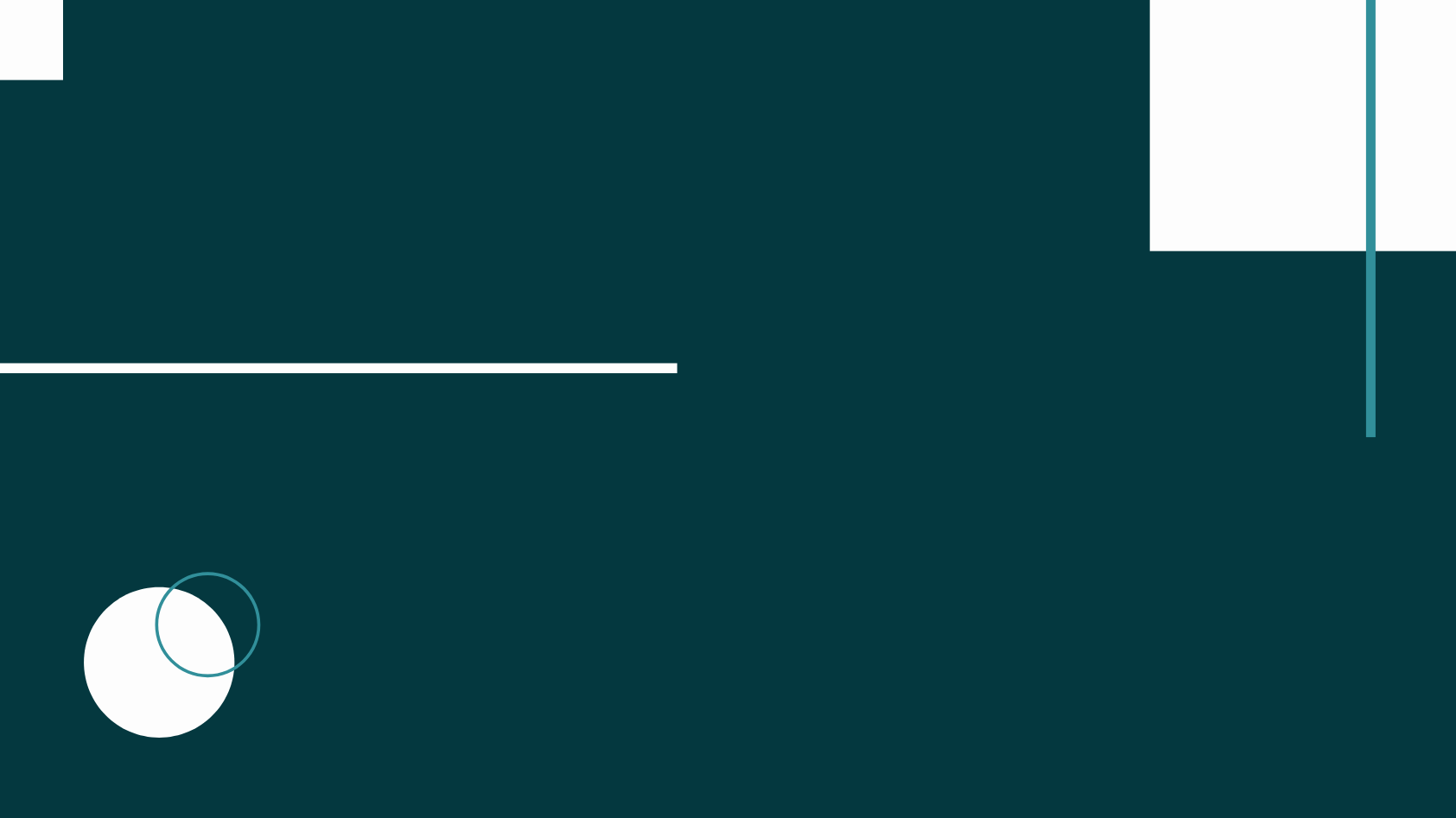 Jak często odbywają się zajęcia?
Najczęściej dwa spotkania tygodniowo 
  po dwie godziny lekcyjne (60 godzin w semestrze).
UWAGA!
W roku akademickim 2020/21 lektoraty będą odbywać się w trybie zdalnym.

► spotkania online przy pomocy komunikatora 
   (np. Google Meet, Zoom itp.)
► część zajęć może odbywać się w formie pracy 
   asynchronicznej na wybranej przez lektora platformie    
   (np.Google Classroom, Moodle, Edmodo itp.)
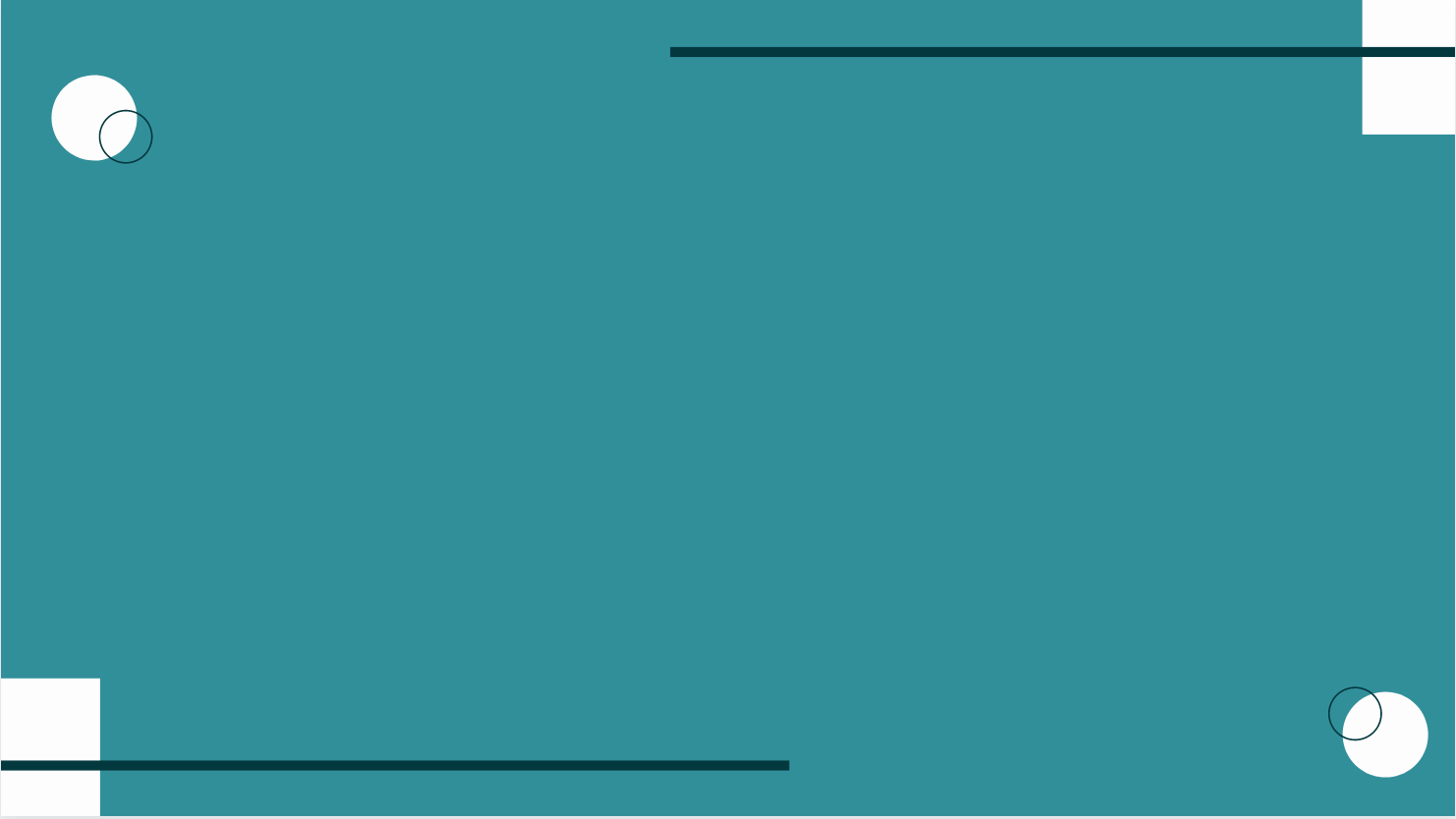 Jak często odbywają się zajęcia?
Najczęściej dwa spotkania tygodniowo po dwie godziny lekcyjne (60 godzin w semestrze).
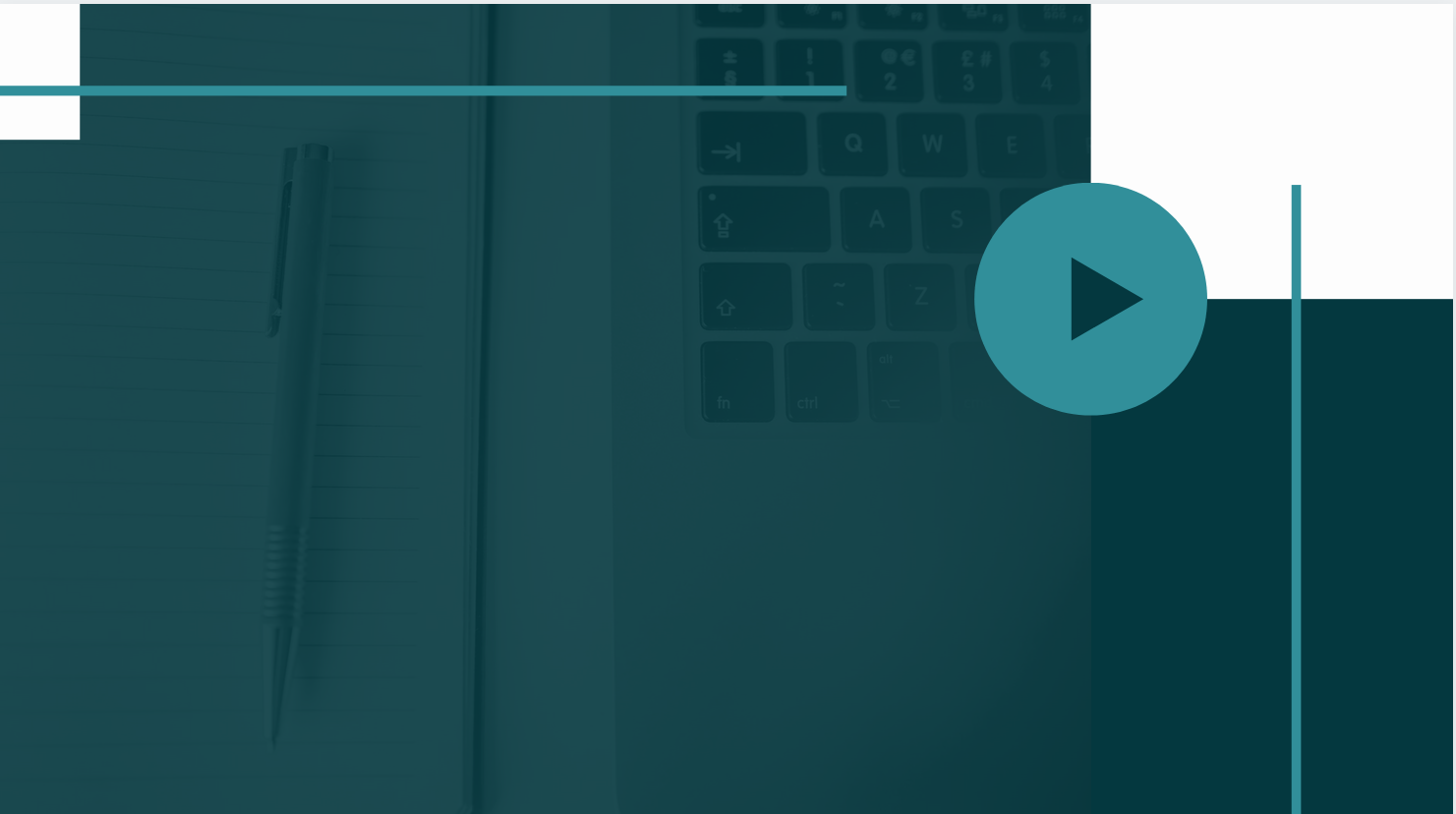 Jak sprawdzić poziom znajomości języka obcego przed zapisaniem się na lektorat?
Rozwiąż test poziomujący
www.szjo.uw.edu.pl
→ dla studentów 
→ lektoraty 
→ test poziomujący
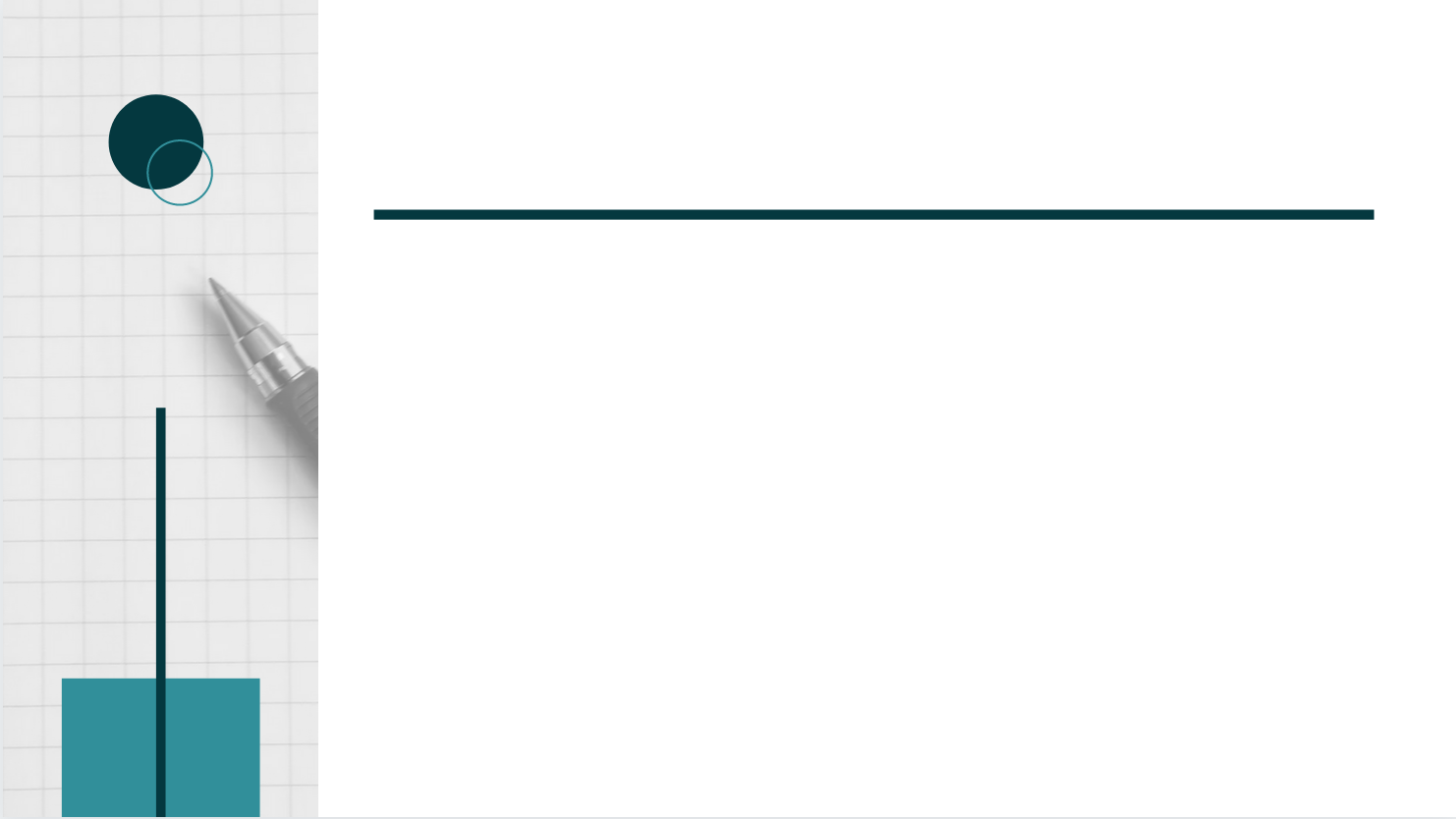 Jak zapisać się na lektorat?
SAMODZIELNIE, przez system USOS  http://rejestracja.usos.uw.edu.pl/, w przewidzianych terminach rejestracji żetonowej
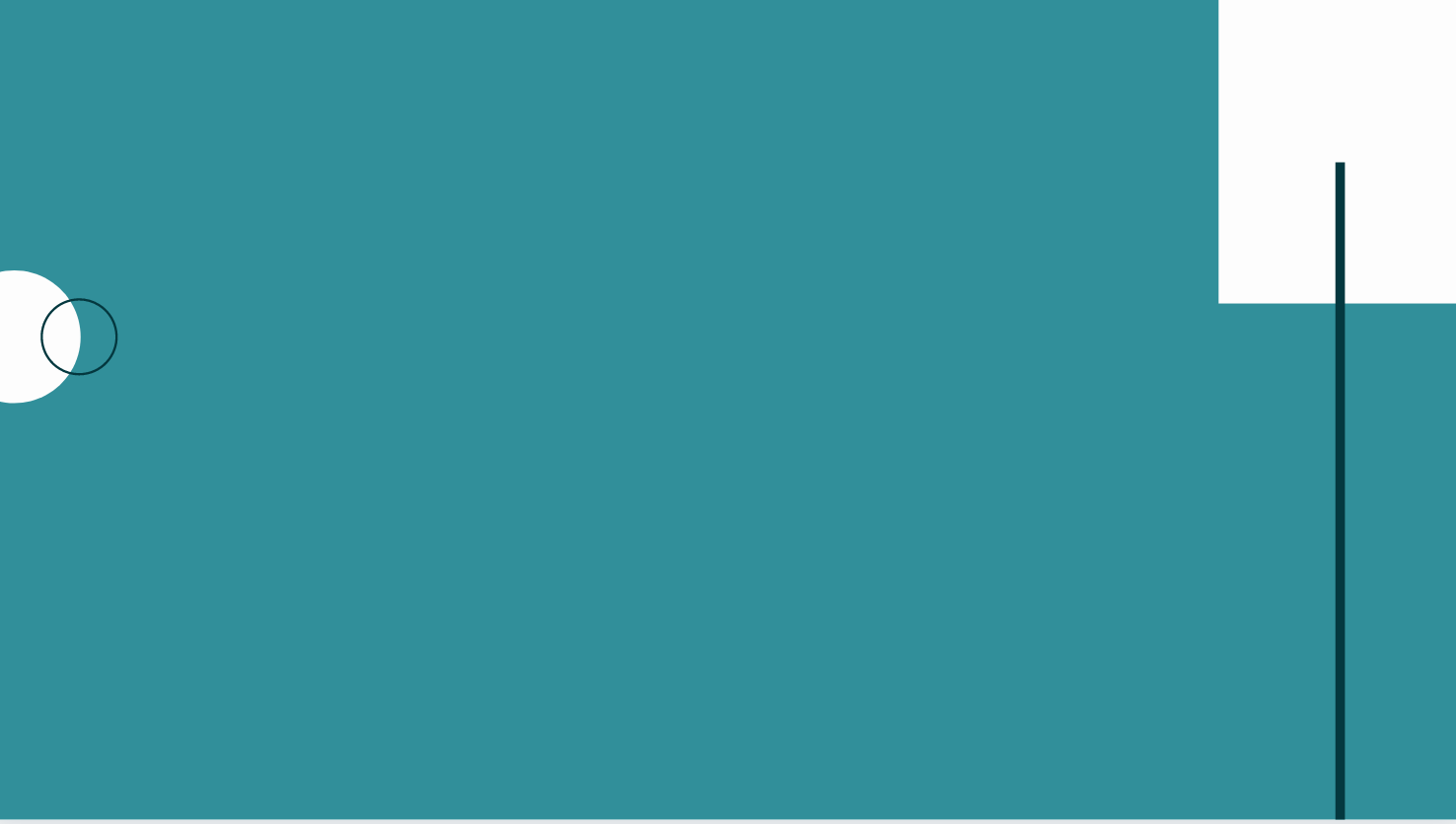 Jak interpretować symbole składające się na kod danego lektoratu?
Pierwsze cztery cyfry to symbol jednostki prowadzącej lektorat (SzJO  oznaczona jest cyframi 4024).
Język oznaczony jest następującymi symbolami: ANG, FRA, HIS, NID, NIE, NOR, POR, ROS, SZW, WLO.
Kod zawiera wskazanie poziomu docelowego (do którego prowadzi dany lektorat): A2, B1, B2, C1, C2.
Profil lektoratu oznaczony jest następującymi symbolami: 
  O – ogólny,E – ekonomiczny, P – prawniczy,
Litera S oznacza e-lektorat.
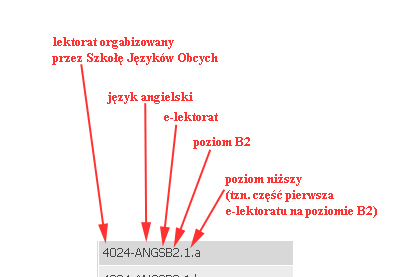 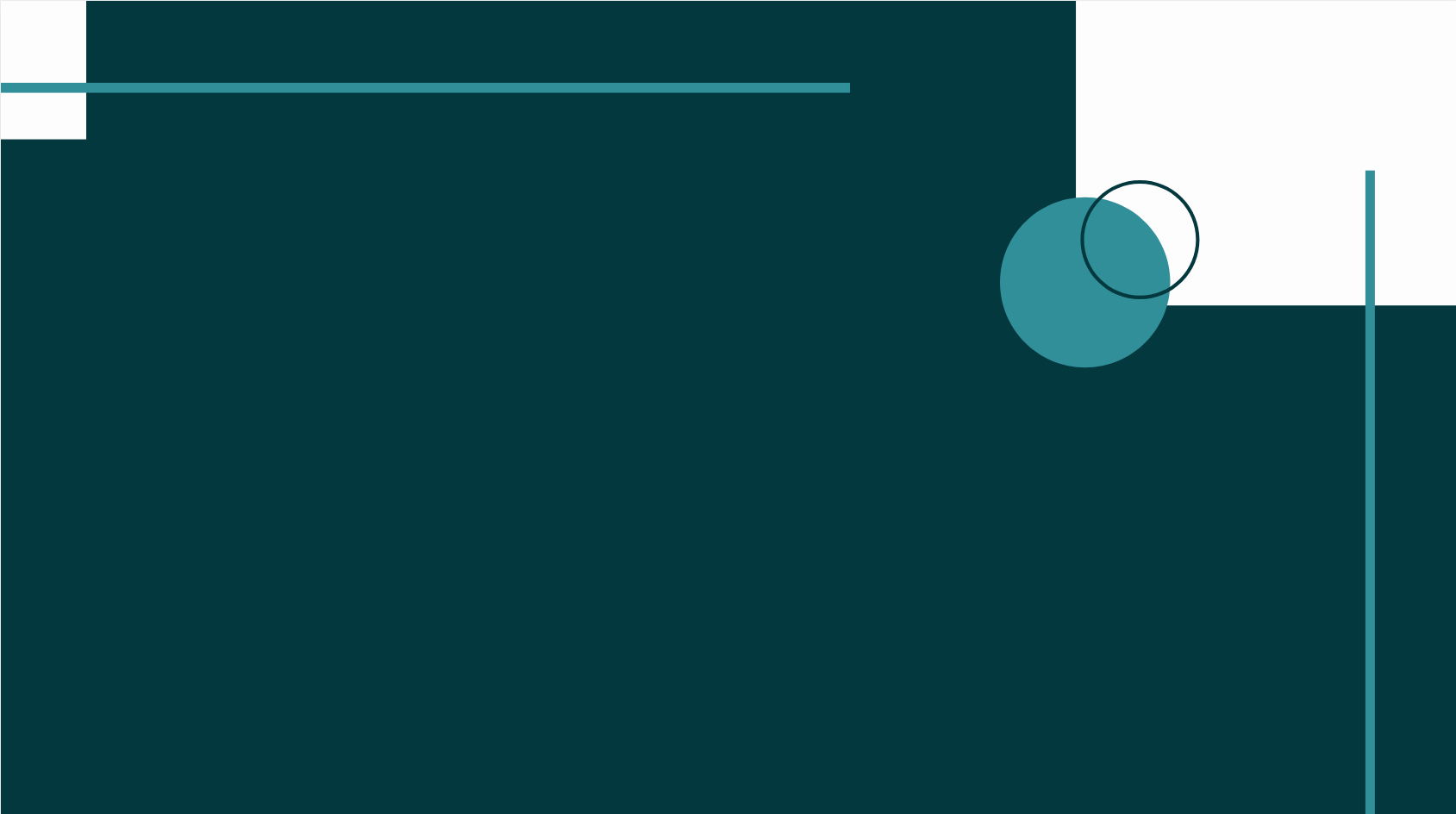 Kiedy mogę zarejestrować się na lektorat?
Rejestracja na lektoraty w sem. zimowym 2020/21 dla studentów stacjonarnych i wieczorowych:
II  tura:   14.09 (od 21:00) - 12.10 (do 23:59)
III tura:   26.10 (od 21:00) - 29.10 (do 23:59)
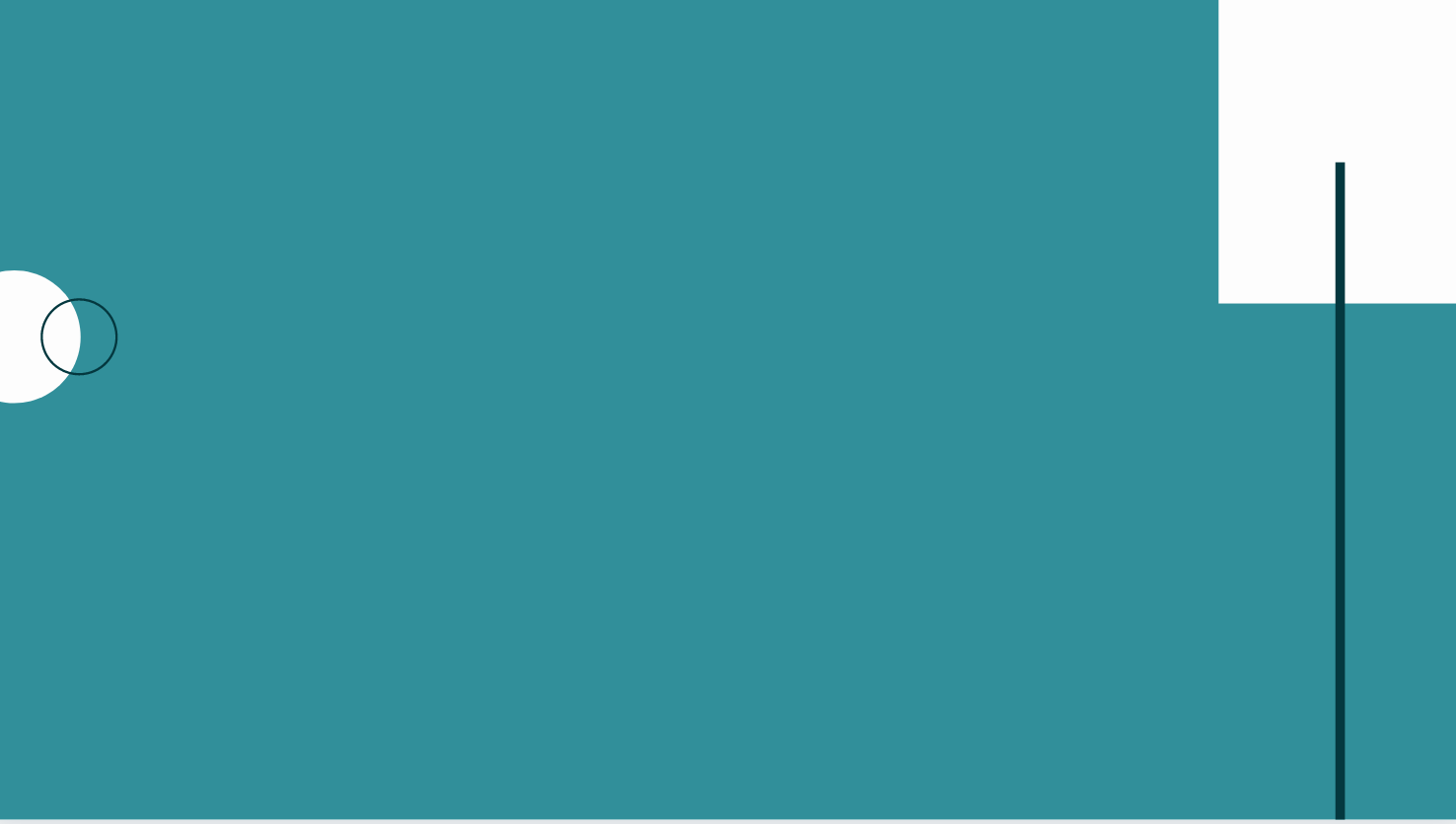 Zapisałem się na lektorat, który nie spełnia moich oczekiwań. Co mogę zrobić?
Wyrejestrowanie i zarejestrowanie się do innej grupy możliwe jest podczas trzeciej tury rejestracji. Nie będziesz miał możliwości wyrejestrowania się  po zamknięciu ostatniej tury rejestracji.
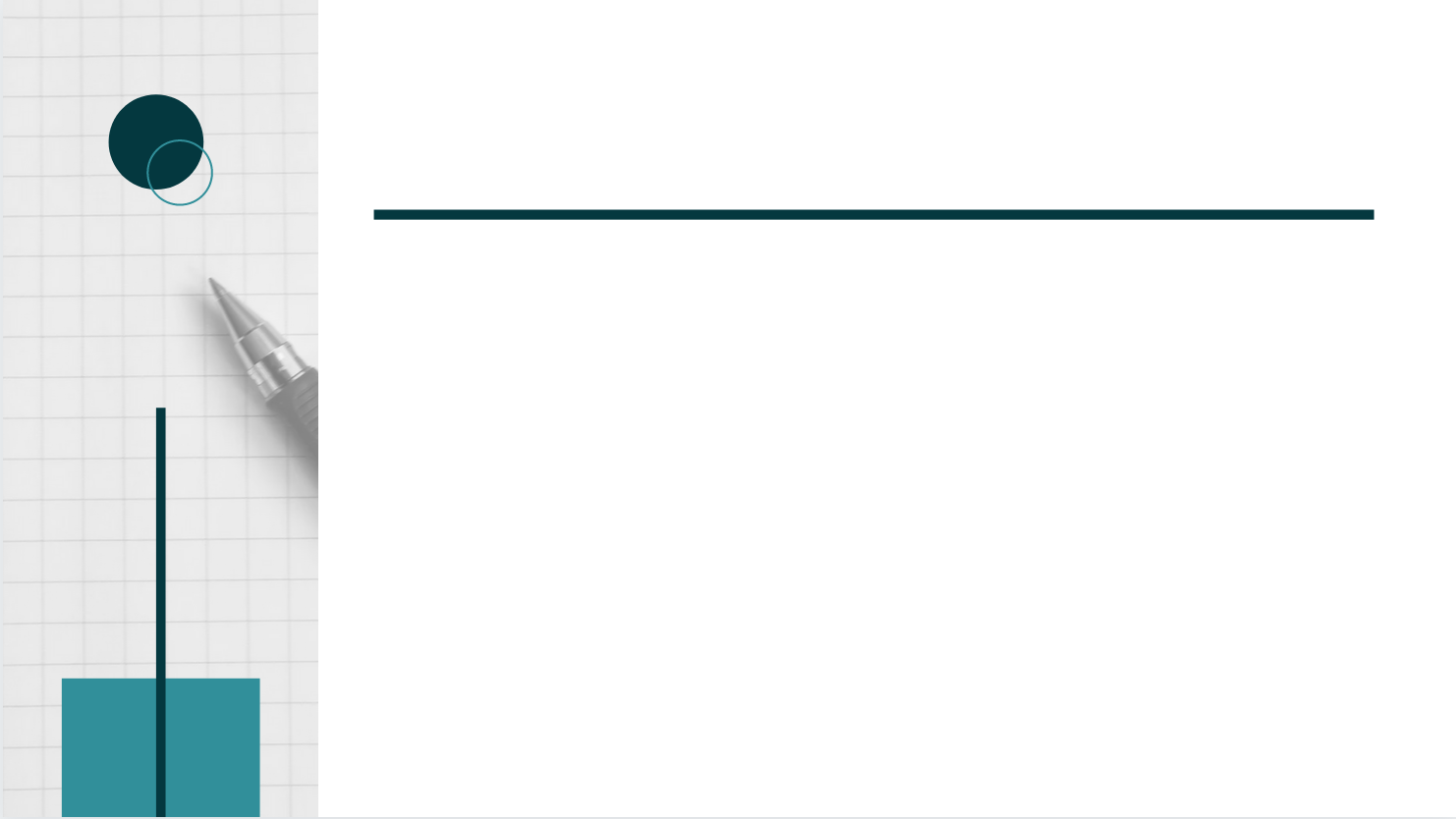 REJESTRACJA NA LEKTORATY Z JĘZYKÓW OBCYCH
Rejestracja na lektoraty jest dwuetapowa i odbywa się w dwóch różnych serwisach internetowych UW, które muszą dokonać migracji danych. 

Należy poczekać po pierwszym etapie na migracjedanych do drugiego serwisu i dopiero wtedy można się zapisać do grupy.
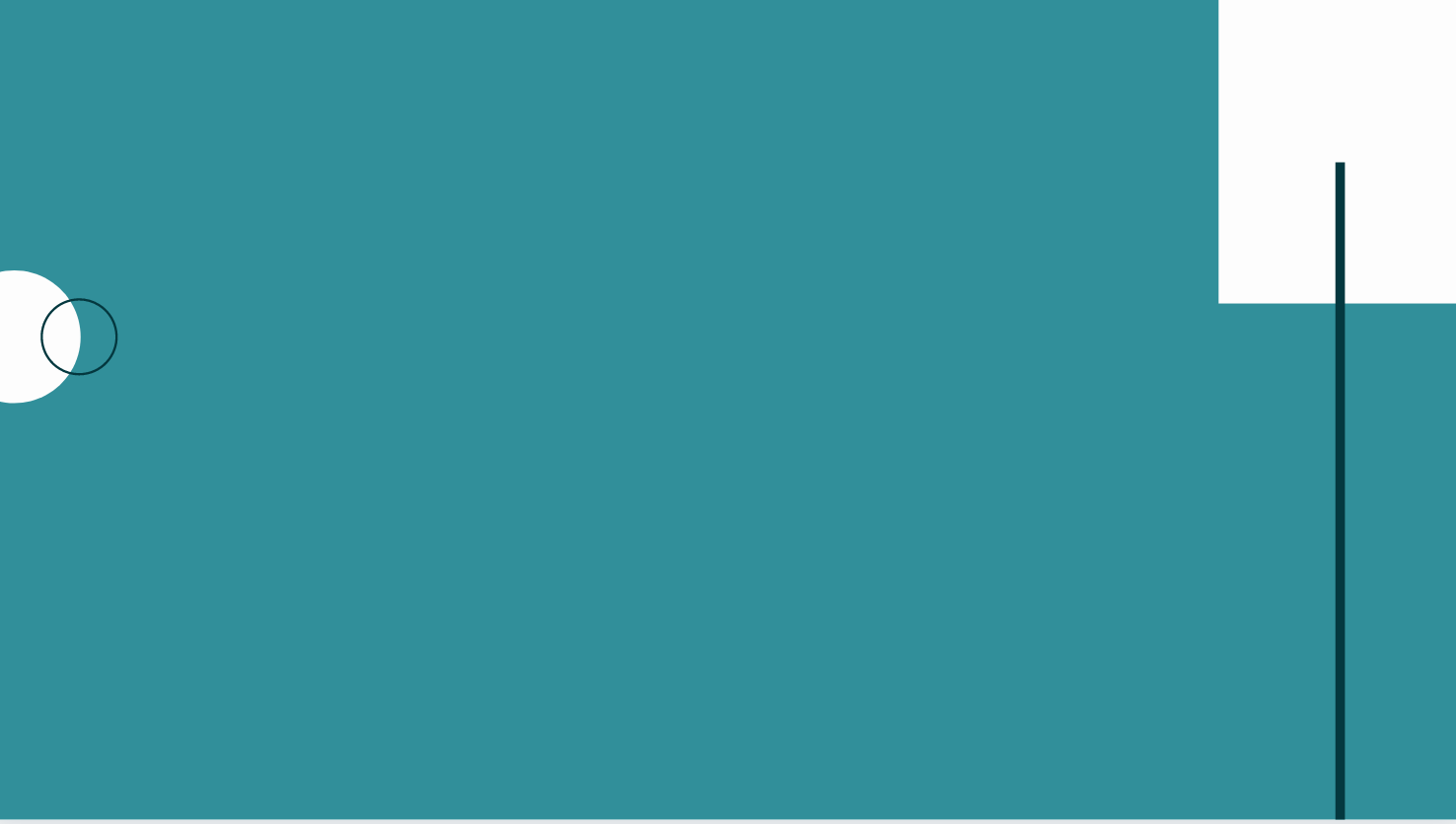 ETAP I – test poziomujący
ETAP II – rejestracja do grupy

UWAGA: Zanim zarejestrujesz się na lektorat, wypełnij TEST POZIOMUJĄCY, który pomoże określić poziom zaawansowania oraz umożliwi zapisanie do grupy.

Bez wypełnienia testu poziomującego NIE MOŻNA zapisać się do grup językowych wyższych niż A2. Należy również poczekać na migrację danych, tak aby wynik testu został odnotowany w systemie.
ETAP I - TEST POZIOMUJĄCY
Testy poziomujące zamieszczone są na stronie jezyki.come.uw.edu.pl.   
	Wejdź w Kategorie kursów na Testy poziomujące.
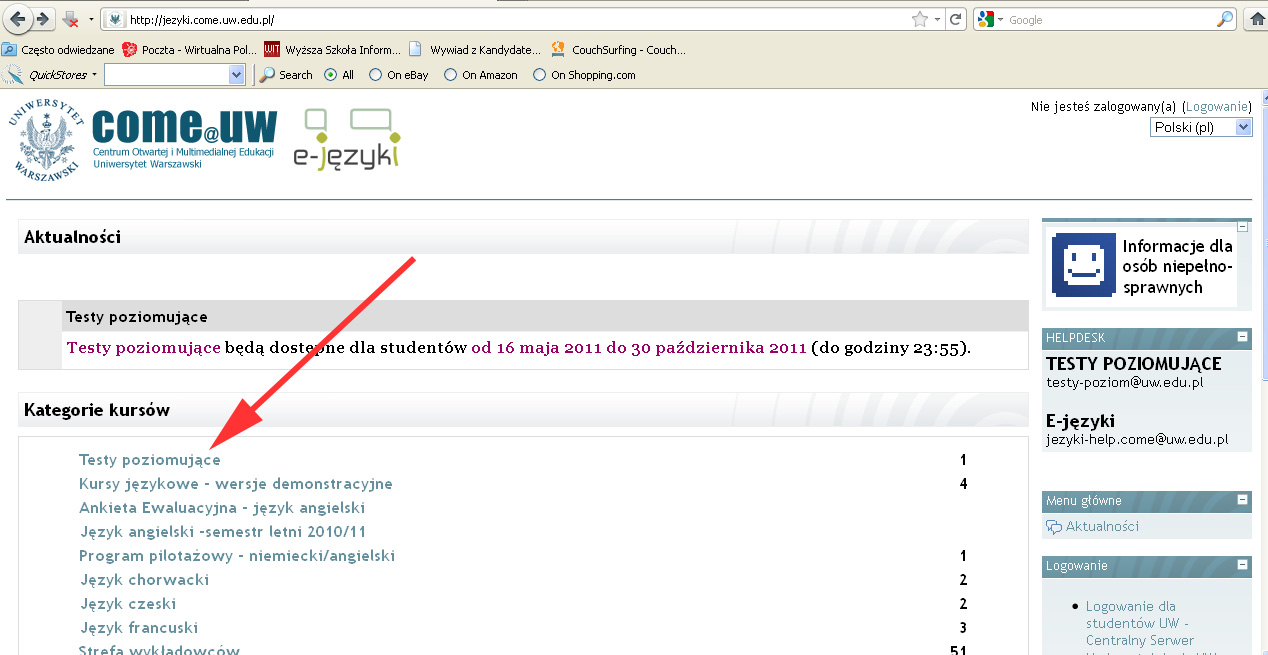 2. Wejdź w Testy poziomujące.
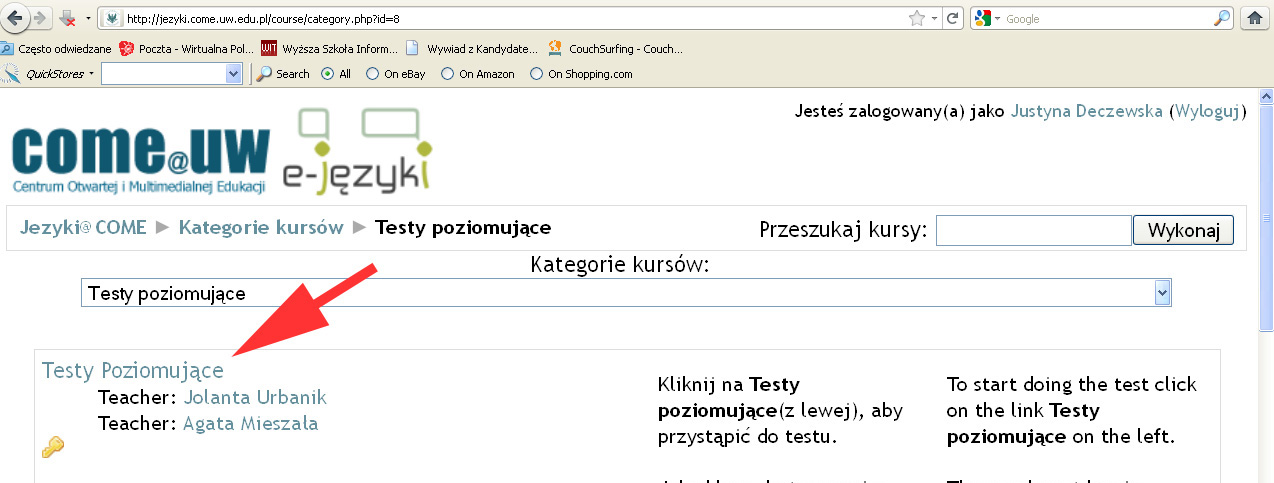 3. Wejdź w Logowanie dla studentów UW – Centralny Serwer Uwierzytelniania UW.
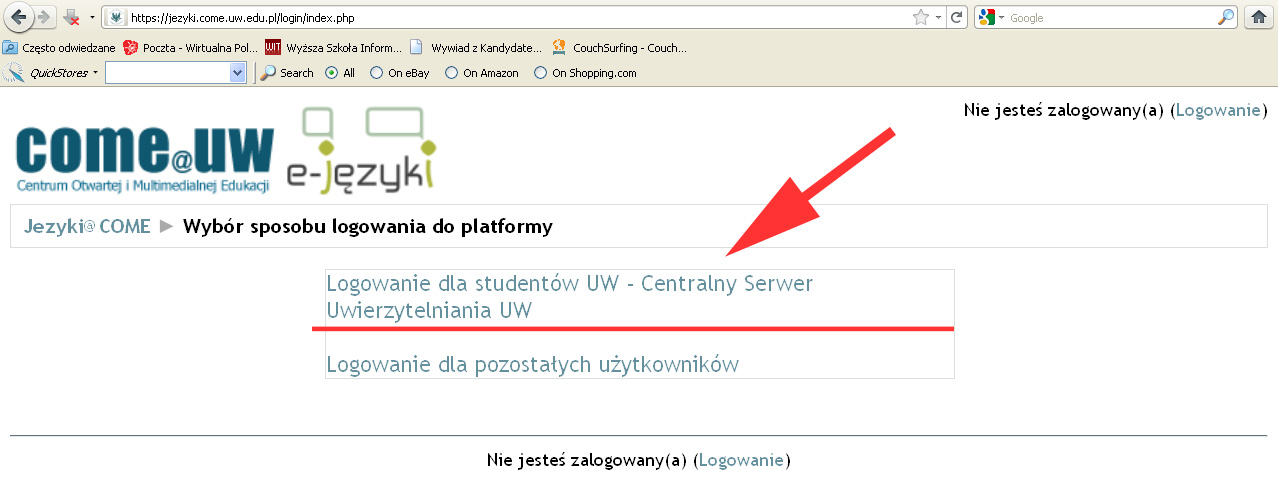 4. Na stronie uwierzytelniania wpisz swój PESEL i Hasło.
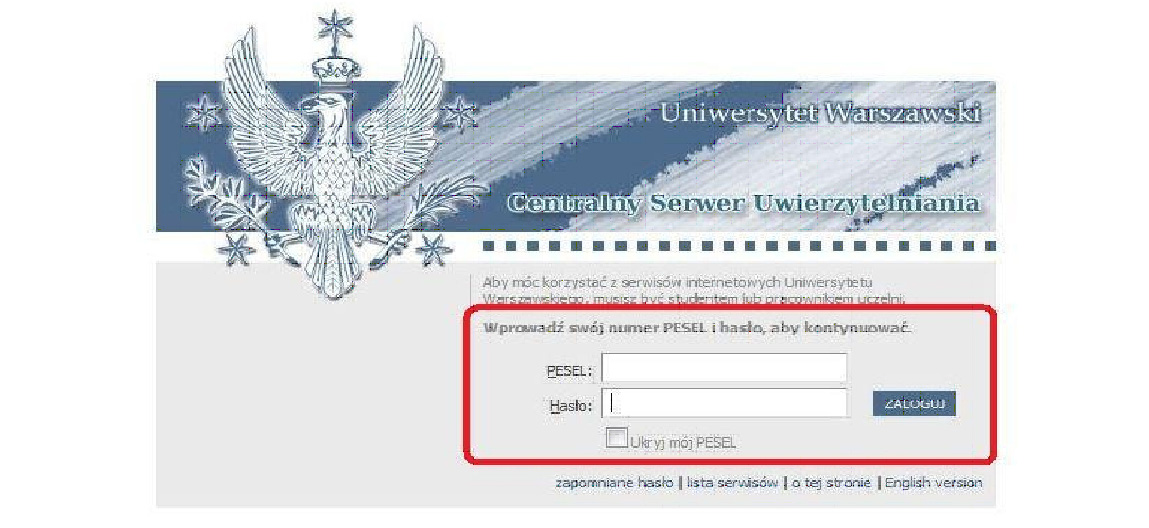 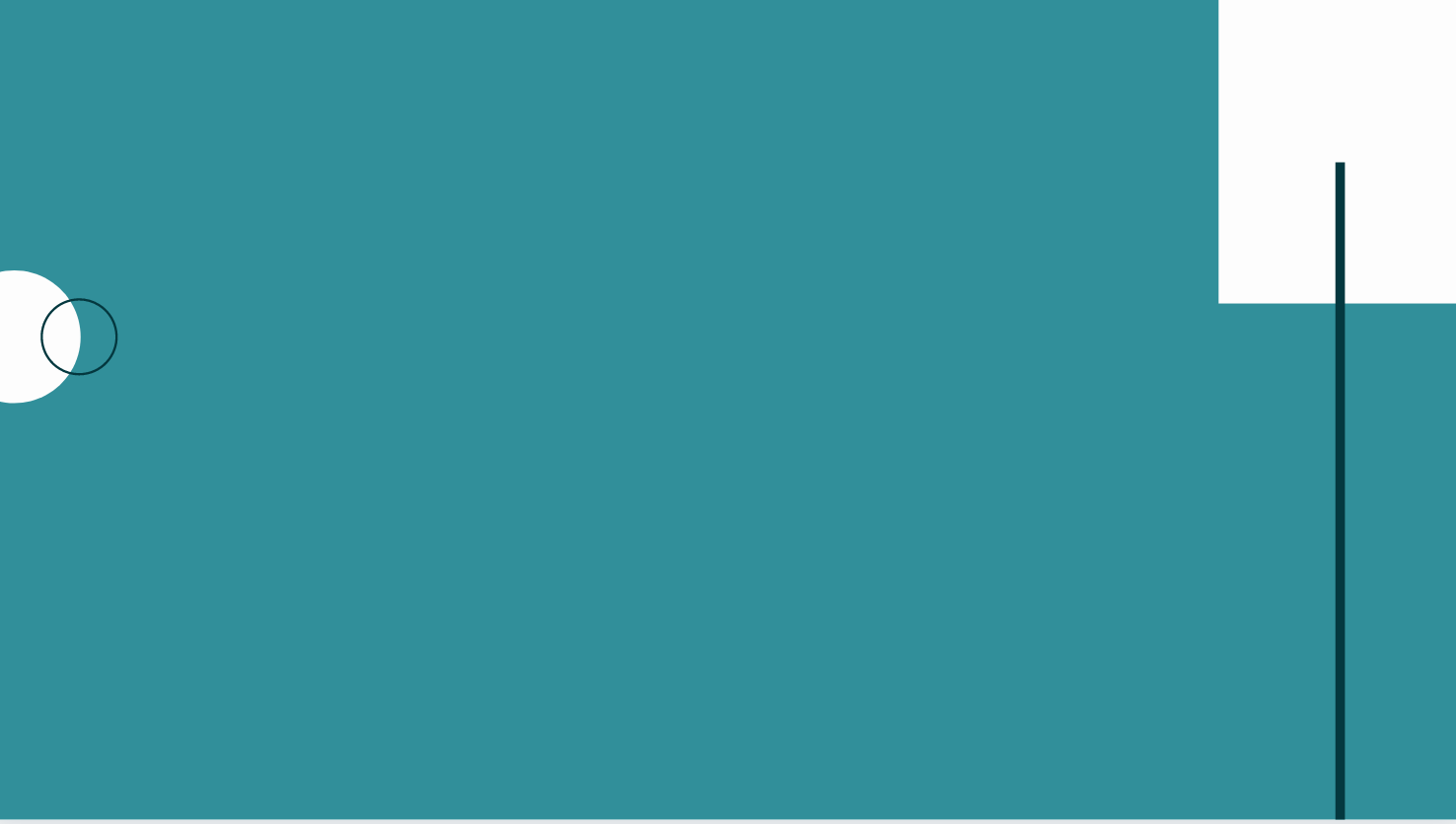 5. Następnie postępuj zgodnie z instrukcją. Pamiętaj o wpisaniu hasła TESTY jako klucz dostępu. Po wejściu na test poziomujący wybieramy odpowiedni język. Na wykonanie testu mamy 1 godzinę. Test z danego języka dostępny jest tylko RAZ .
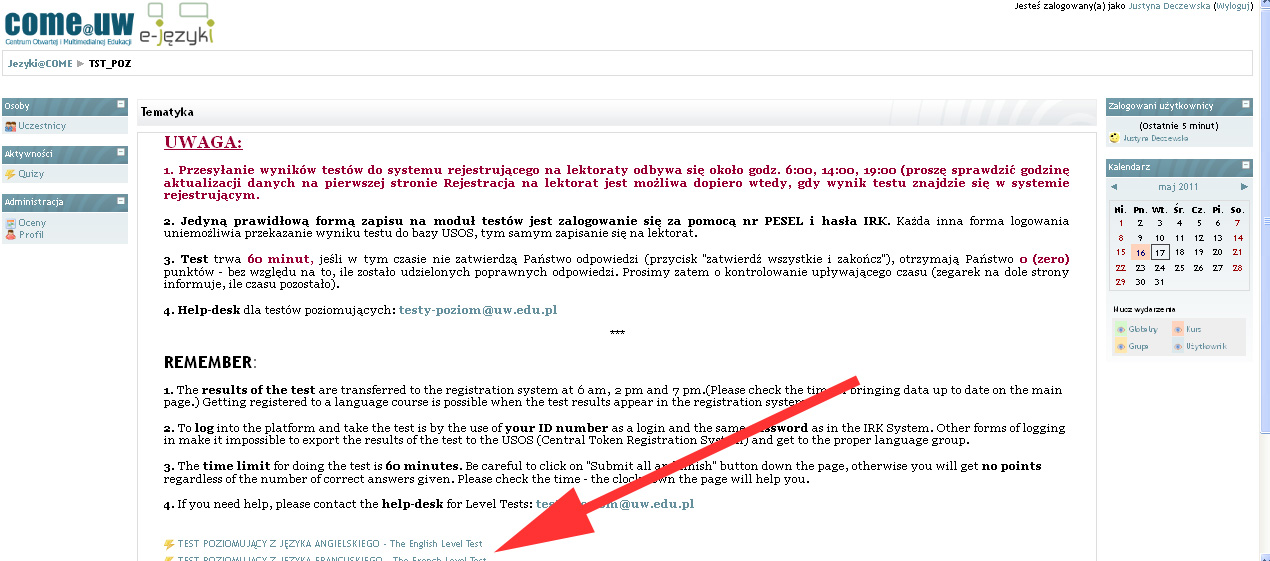 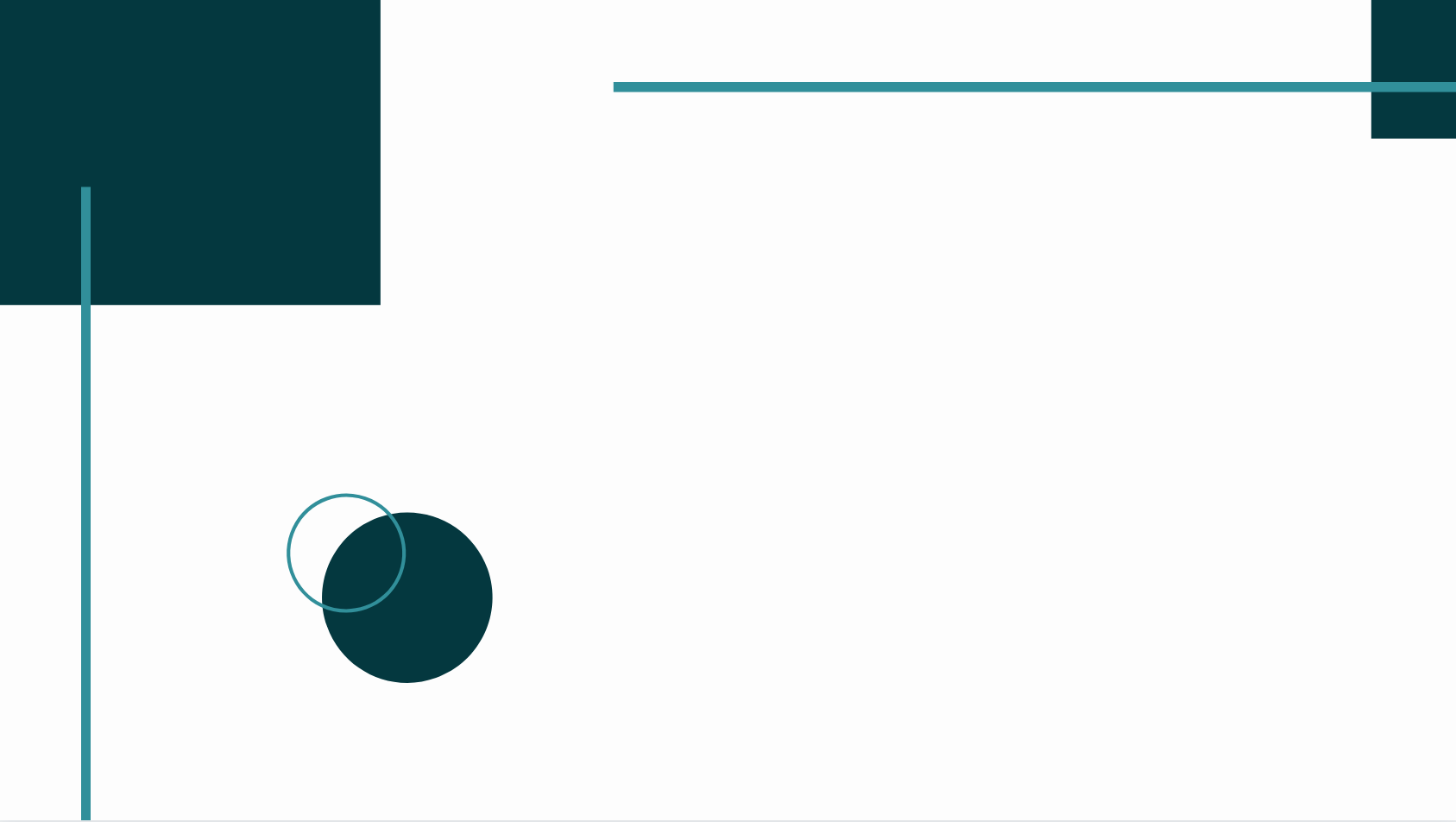 6. Wykonaj test poziomujący i sprawdź wynik oraz sugerowany poziom zaawansowania.
PAMIĘTAJ!
Poziom sugerowany jest wskazówką, ale decyzję
do jakiej grupy chcesz się zapisać podejmujesz
SAMODZIELNIE.  Możesz zapisać się do grupy
wyższej lub niższej!

Należy odczekać do kilku godzin na migrację
danych do serwisu Rejestracja żetonowa.
ETAP II – REJESTRACJA
Aby się zarejestrować, należy dotrzeć na stronę rejestracji żetonowej http://rejestracja.usos.uw.edu.pl/  i zalogować się tak jak do usosa.
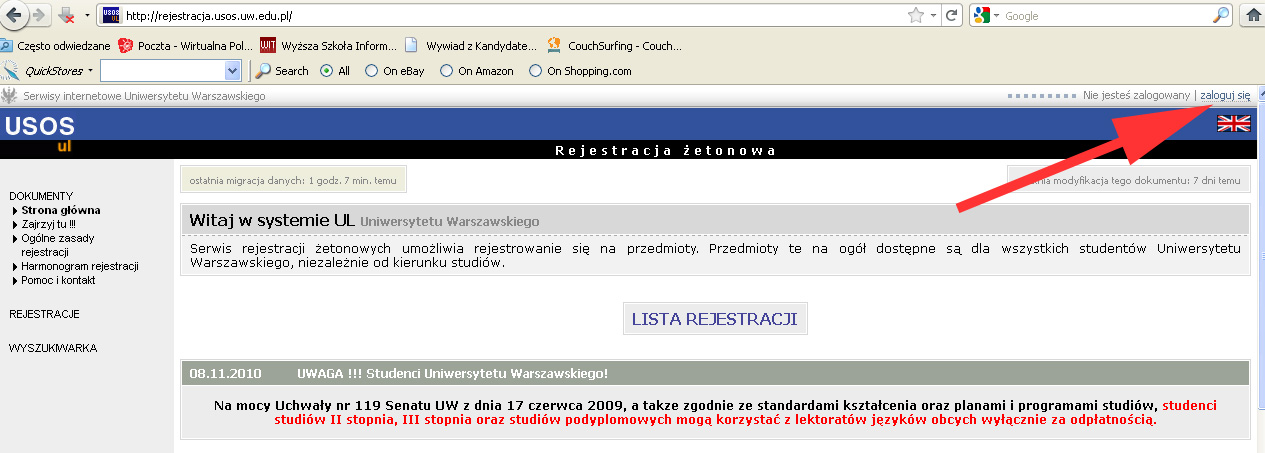 2. Klikamy na ikonkę LISTA REJESTRACJI.
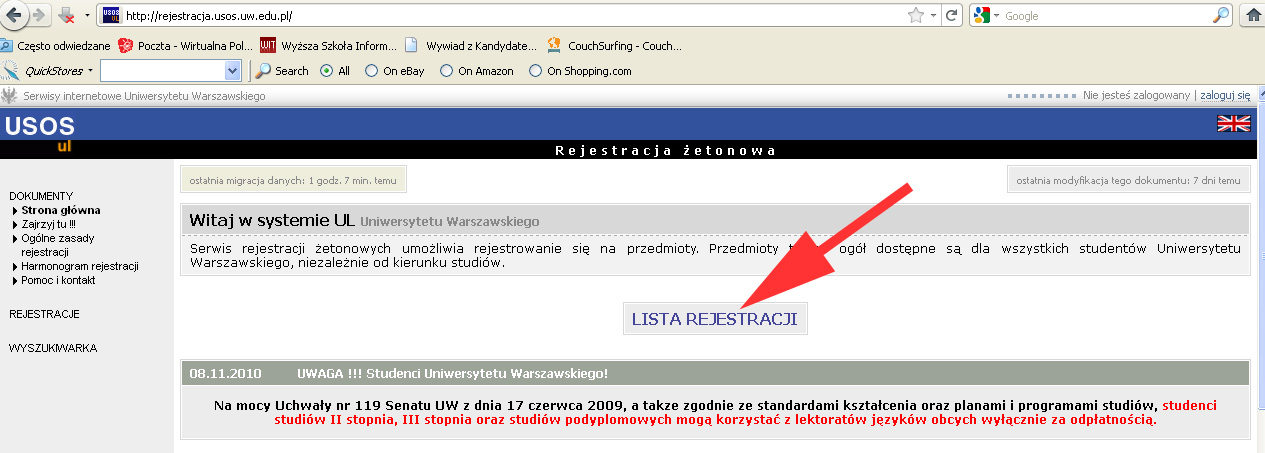 3.  Wybieramy lektoraty LEK2020Z. 
	Na szarym pasku pod symbolemznajduje się informacja dotycząca otwarcia i zamknięcia tur rejestracji. Jeżeli informacja wyświetla się na zielono, to znaczy, że w tym momencie możemy się zapisać. Klikamy na tę zieloną informację.
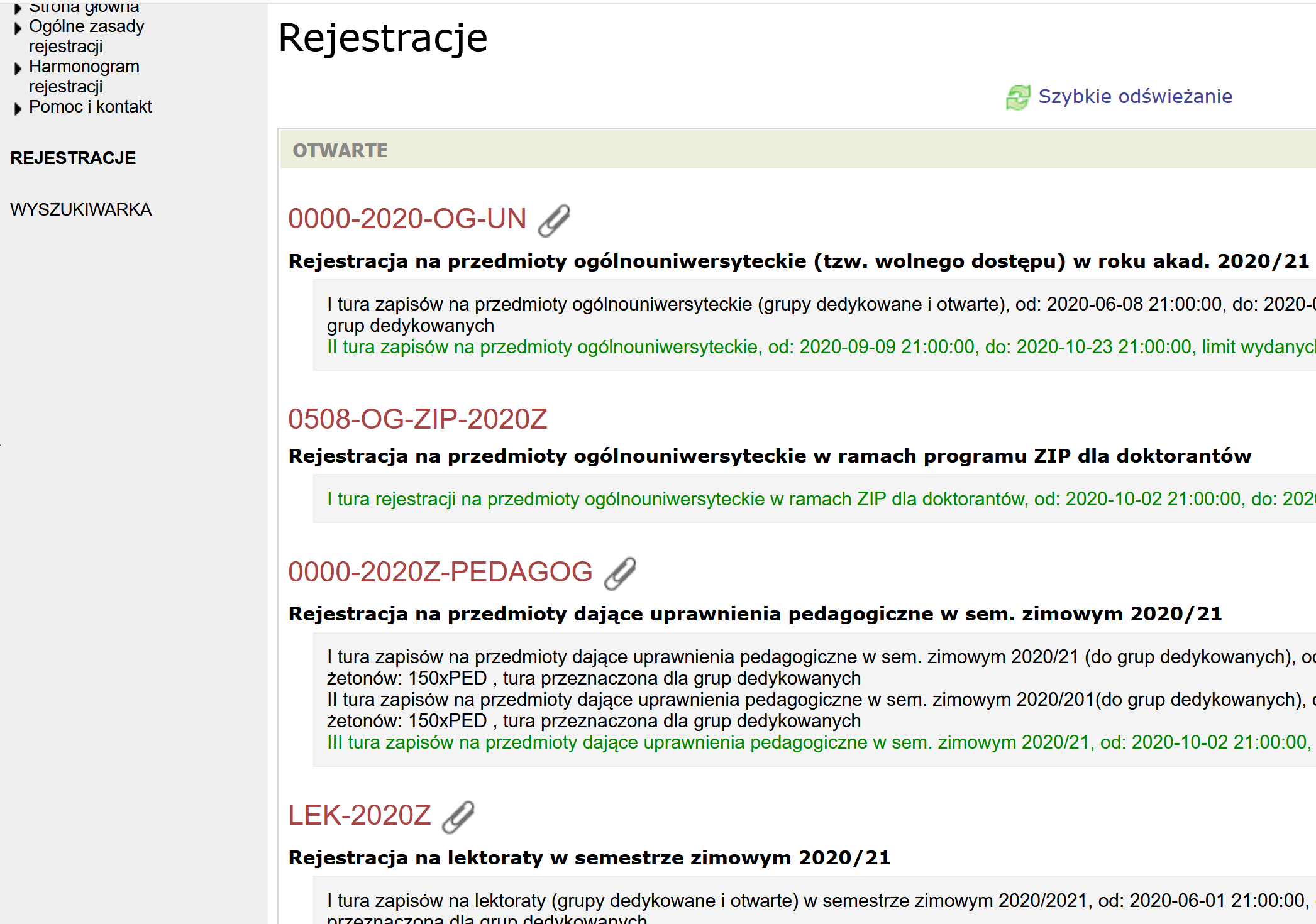 4.  	Z listy lektoratów wybieramy te, których symbol zaczyna się od 4024 (tzn., że lektoraty prowadzi SzJO).
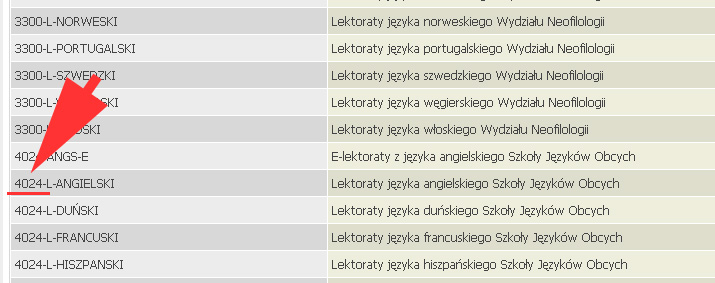 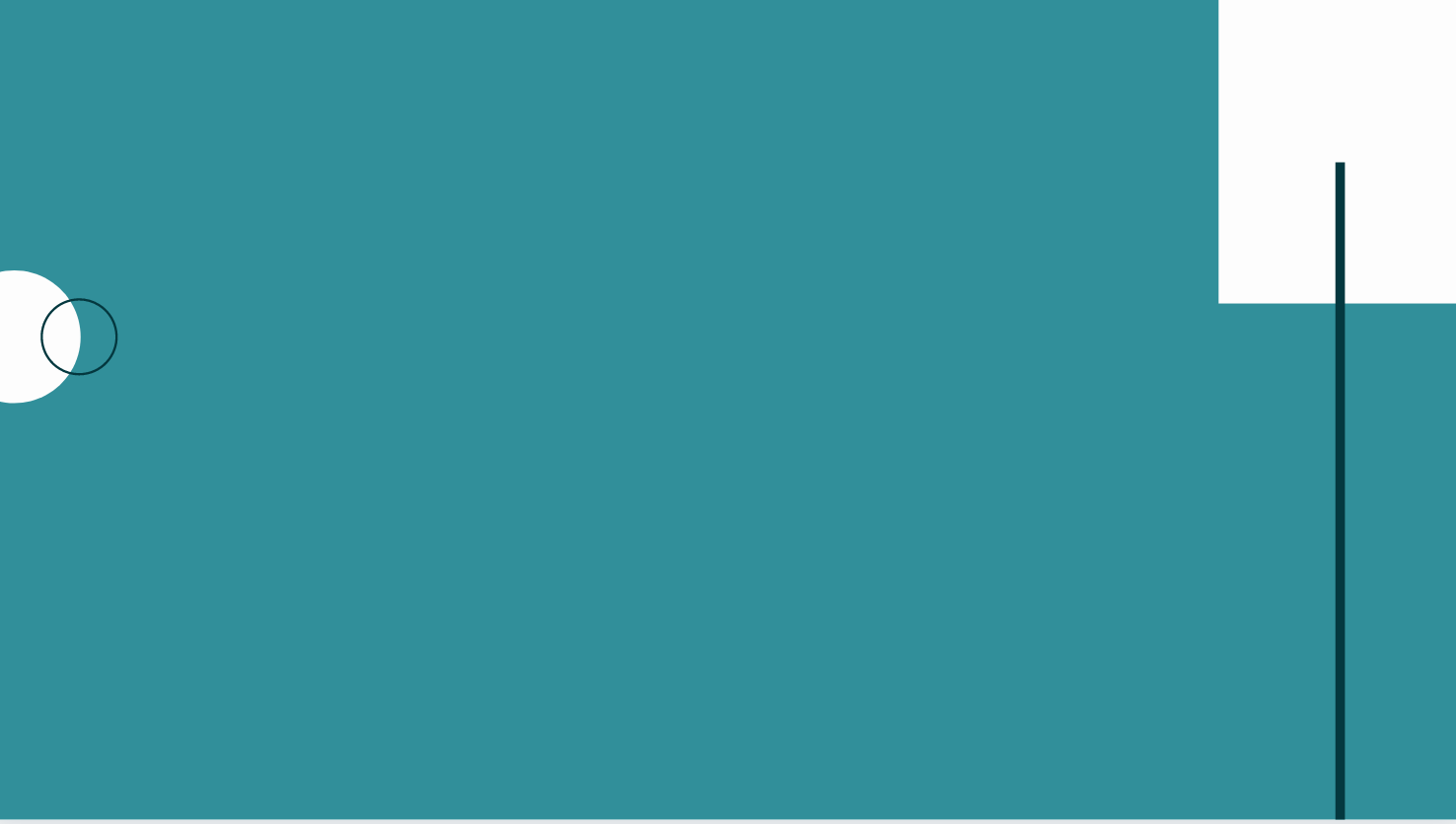 5.  	Wybieramy interesujący nas język (klikając na daną rubrykę w tabeli),  poziom i grupę lektoratową – zwróć  uwagę na NUMER GRUPY i NAZWISKO  PROWADZĄCEGO.
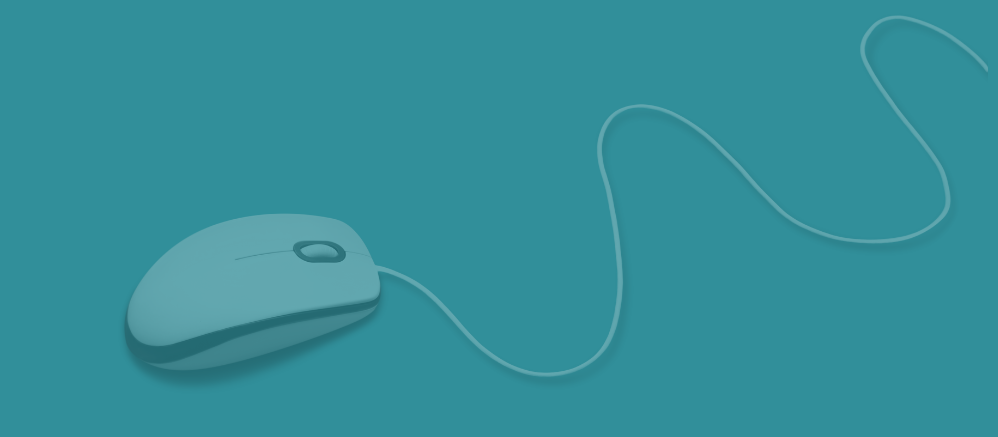 6.   Po kliknięciu na grupę na górze pojawi się koszyk. Sprawdzamy czy nad koszykiem jest zielona strzałka. Jeżeli tak jest to klikamy koszyczek i w ten sposób rejestrujemy się do grupy. Jeżeli koszyczek jest bez zielonej strzałki (jak na obrazku) to znaczy ze nie nastąpiła migracja danych z testów poziomujących i musimy poczekać, aż dane zostaną przesłane.
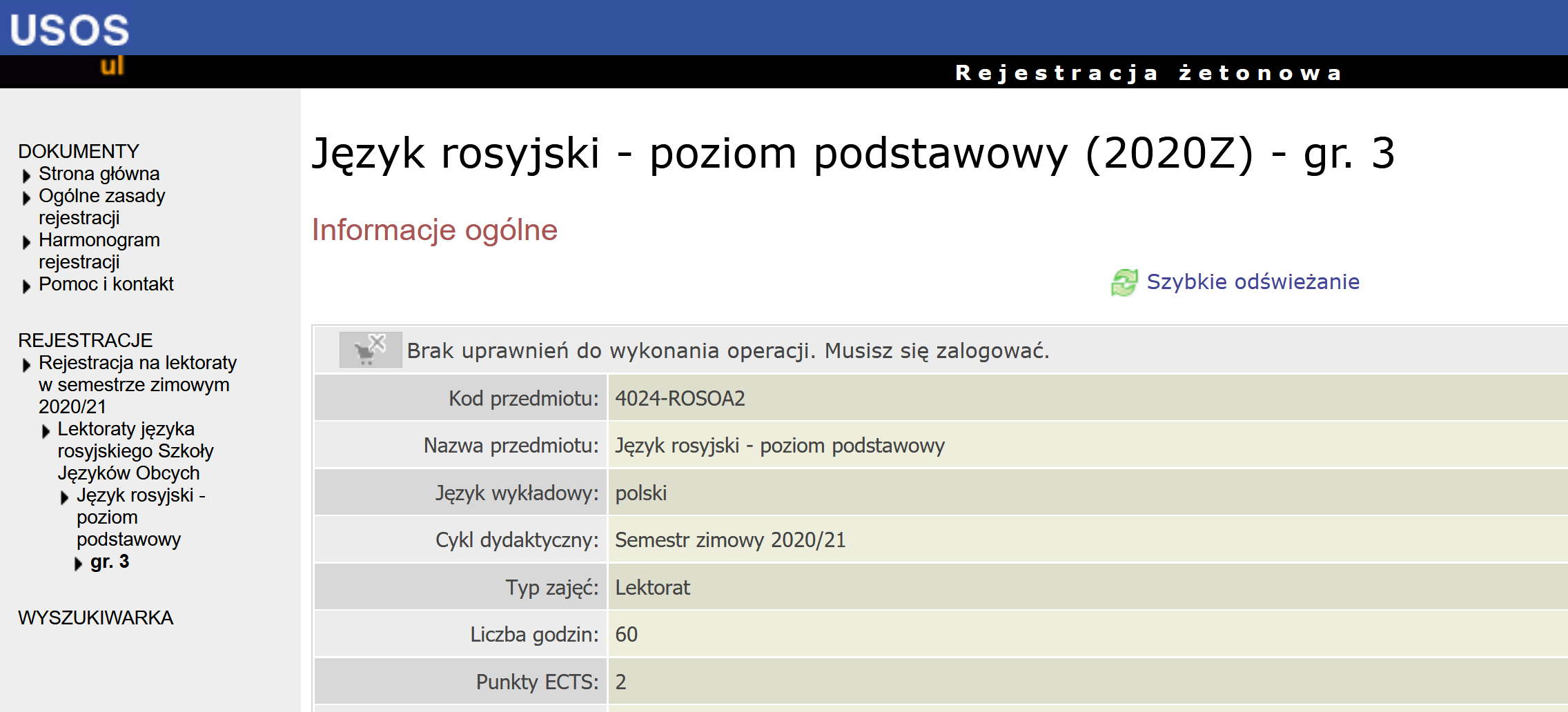 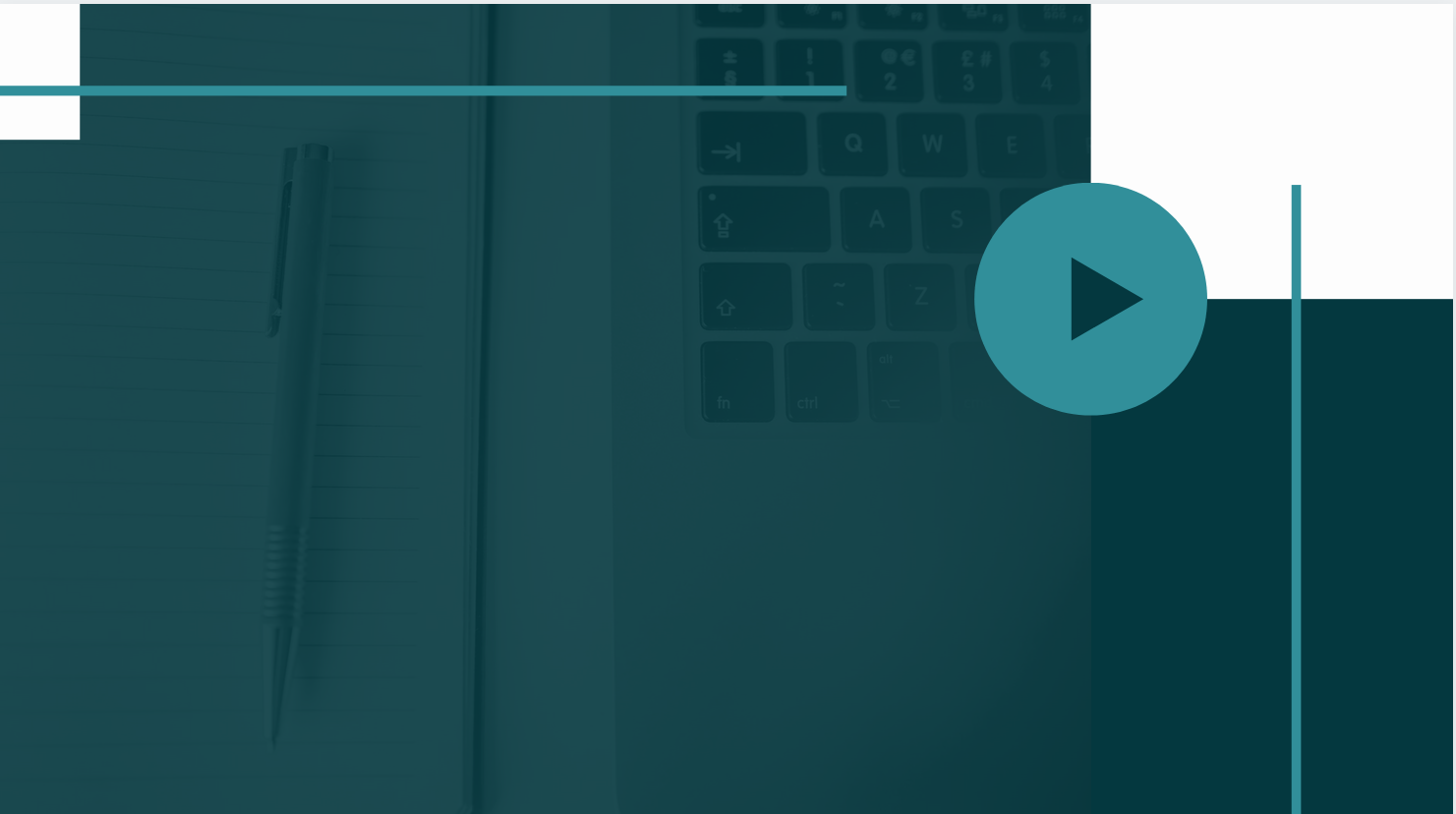 W czasie trwania rejestracji możemy się również wyrejestrować, wchodząc w ten sam sposób i klikając na koszyk z czerwoną strzałką. 
	UWAGA: 
	Można to zrobić TYLKO podczas otwartej rejestracji.
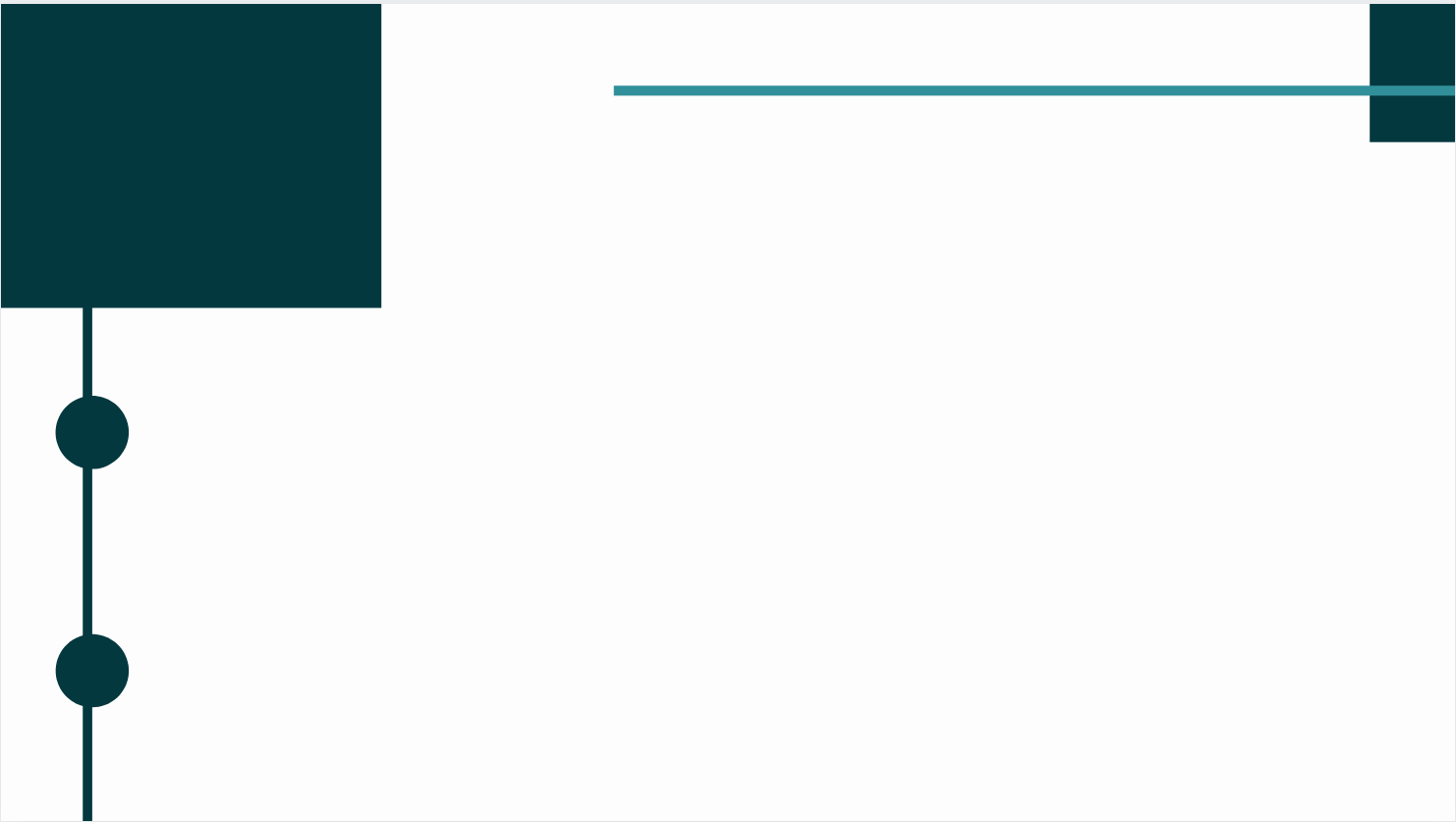 WAŻNE ADRESY
Szkoła Języków Obcych   www.szjo.uw.edu.pl
Informacja o rejestracji na lektoraty
 http://szjo.uw.edu.pl/132-2/